HIV/AIDS Review
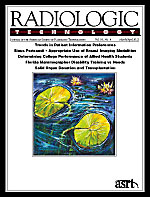 January/February 2013 issue of Radiologic Technology
Directed Readings In the Classroom
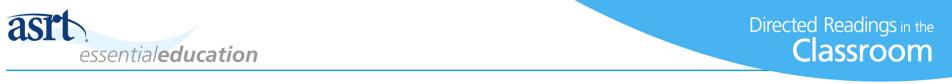 Instructions:
This presentation provides a framework for educators and students to use Directed Reading content published in Radiologic Technology. This information should be modified to:
Meet the educational level of the audience.
Highlight the points in an instructor’s discussion or presentation. 
The images are provided to enhance the learning experience and should not be reproduced for other purposes.
Introduction
Many advances have been made in the prevention of human immonodeficiency virus (HIV) transmission and management of HIV/AIDS since the virus was discovered in the early 1980s. One of the most important discoveries has been antiretroviral treatment, which can halt the replication of HIV and ease symptoms, turning AIDS into a chronic condition instead of a rapidly terminal illness. Despite advances, HIV remains a major public health challenge. This article reviews the genus, life cycle, and transmission of HIV, as well as workplace issues surrounding the virus and the challenges of developing an HIV vaccine.
Human Immunodeficiency Virus
The human immunodeficiency virus (HIV) was recognized as the etiologic agent of acquired immune deficiency syndrome (AIDS) more than 30 years ago. Since that time, AIDS has claimed more than 25 million lives. Although the number of AIDS-related deaths has dropped from a high of 2.2 million per year to approximately 1.8 million per year, the epidemic continues to have a substantial effect on certain countries and high-risk groups.
HIV/AIDS in the United States
Approximately 1.2 million people in the United States are infected with HIV, including approximately 500,000 living with AIDS. These estimates include undiagnosed individuals who are living with HIV but are unaware of their infection. Typically, every 10 minutes a person in the United States becomes infected with HIV. HIV/AIDS and related conditions and diseases are still among the leading causes of death.  HIV infection is disproportionately more common among ethnic/ racial minorities, yet little research has examined how minorities cope with their chronic illnesses. Homosexual and bisexual men continue to endure the highest rates of HIV infection. Homosexual men accounted for more than 60% of new infections in the United States in 2009 and approximately 50% of people living with HIV in 2008.
HIV/AIDS in the United States
Heterosexuals and intravenous drug users also continue to be affected by HIV. Individuals infected through heterosexual contact accounted for approximately 25% to 28% of estimated new HIV infections between 2009 and 2011. As a group, women accounted for about 20% to 23% of estimated new HIV infections and about 20% to 25% of people living with HIV between 2008 and 2011. The number of new infections due to intravenous drug use has continued to decline since the mid- to late 1990s. Injection drug users represented approximately 8% to 9% of new HIV infections each year from 2009-2011 and about 17% to 19% of people living with HIV since 2008.
HIV/AIDS in the United States
Rates of new HIV infections among U.S. African Americans and Latinos are high compared with other ethnic groups in the United States. African Americans, whose survival rates after an AIDS diagnosis are lower than for any other ethnic group, have accounted for a large majority (about 40%-45%) of new HIV infections in recent years. Rates of HIV infections in the United States also have been comparatively high among Latinos in recent years. In 2009, this ethnic group composed only 16% of the country’s population but accounted for 20% of new HIV infections. In 2010, the rate of new diagnoses among U.S. Latinos was the third highest of any racial or ethnic group in the United States.
The Global Epidemic
The HIV/AIDS epidemic is most severe in South Africa, where more than half of the world’s AIDS-related deaths have occurred since 1998. However, AIDS-related deaths have decreased steadily since 2010 because free drug treatment has become widely available in the region. The total number of new HIV infections in sub-Saharan Africa has dropped by more than 24% from the estimated 1.8 million to 1.9 million people infected in 1997. Despite this decrease in infection rates, sub-Saharan Africa continues to be heavily affected by HIV and accounted for 70% of all new HIV infections in 2010.
The Global Epidemic
Rates of HIV infection have declined in Western nations as they have in some parts of sub-Saharan Africa; however, there has been an explosion of new infections in India, China, Central Asia, Eastern Europe, and parts of Russia. The number of people infected with HIV rose 250% in Central Asia and Eastern Europe between 2001 and 2010. The incidence of HIV in these countries points to flawed public perceptions that the dangers from HIV are declining as a result of treatment and education programs. Although the global vulnerability to HIV is decreasing, the incidence of infection varies in parts of the world.
The Global Epidemic
It is not likely that the HIV/AIDS epidemic will end soon. The large and growing numbers of infected individuals are only part of the problem. Most of those who become infected with HIV either remain asymptomatic or develop AIDS and related symptoms within 10 to 15 years of infection if they cannot access appropriate treatments. 
Still, vast strides continue to be made in scientific research, general public awareness, and drug treatment programs. Over the past 10 years, the number of new HIV infections has dropped by about 20%. AIDS-associated deaths around the world also have declined by approximately 20% in the past 5 to 7 years.
HIV Genus and Species
HIV is a member of the lentivirus genus, which is part of the retroviridae family. There are several lentiviral groups, each reflecting their associated hosts (eg, horses, sheep, and primates). These viruses are characterized by a long latency period and progressive infection in which the virus evades the immune response of the host. Lentiviruses insert genetic information into the deoxyribonucleic acid (DNA) of the host cell and have the unique ability to replicate in nondividing cells. This type of replication is 1 of the most effective methods to transmit genetic information. More important, retroviruses can transform ribonucleic acid (RNA) into DNA. During the natural transcription process, RNA is synthesized from DNA, but retroviruses use reverse transcriptase, a DNA polymerase enzyme, to transcribe single-stranded RNA into single-stranded DNA.
HIV Genus and Species
Numerous HIV isolates (genetically related groups of HIV) have evolved from distinct geographic origins. The evolution of these isolates is known as the phylogeny (evolution of a race or genetically related group of organisms) of the virus. HIV-1 can be classified into 4 viral groups: M, N, O, and P. Each group parallels independent cross-species transmissions from chimpanzees and gorillas in western central Africa. In addition, at least 9 distinct subtypes of HIV-1 have been identified, and cases of infection with 2 or more strains have been documented. HIV-1 group M, in its various subtypes and recombinants (new combinations of linked genes), is believed to be principally responsible for the global pandemic.
HIV Genus and Species
The HIV-1 recombinants associated with the epidemic are known as circulating recombinant forms (CRFs). In addition to CRFs, unique recombinant forms (URFs) have been detected in individuals. HIV-1 exhibits high genetic diversity because of its high rates of recombination and mutation, rapid turnover rates, and the persistent nature of the virus. The high rate of HIV-1 evolution enables the virus to elude the body’s immune control and better resist drug therapy, which makes producing an effective vaccine problematic. Because of these challenges, researchers are trying to identify ways to control the evolution of the virus.
HIV Structure and Life Cycle
Like all viruses, HIV comprises proteins that are specific to the virus. The proteins, called antigens, serve various functions regarding viral replication. Two antigens on HIV’s surface, glycoproteins 120 and 41 (gp120 and gp41), form a glycoprotein complex that enables the HIV to fuse with immune cells to initiate the infectious cycle. Inside the virus is a protective protein sheath, or capsid, that contains a core of viral RNA and viral enzymes. The capsid is surrounded by a viral envelope composed of phospholipids. Gp41 molecules are embedded in the viral envelope to help anchor the glycoproteins to the envelope.
Life Cycle and Replication
Attachment – HIV transmission begins with attachment of the virus to the host. 
Penetration – the virus enters the immune system cell. 
Reverse transcription – the HIV enzyme reverse transcriptase synthesizes double-stranded viral DNA from single-stranded viral RNA. 
Integration – newly synthesized HIV DNA moves to the cell’s nucleus, where it is spliced into the host’s DNA. 
Transcription – HIV uses the T cell to make copies of the virus. 
Assembly – viral proteins join to form an immature virus and are packaged at the plasma membrane of the T cell. 
Budding – the new virus exits the host cell. 
Maturation – the enzyme protease cuts HIV protein chains into individual proteins and a new working virus is formed.
HIV Life Cycle
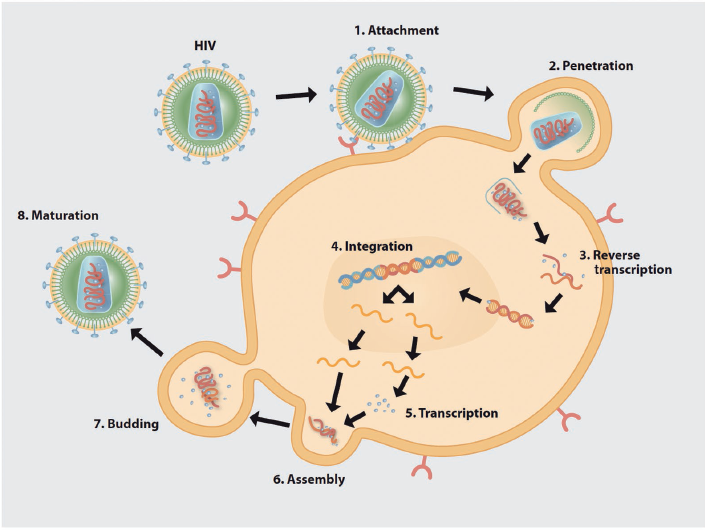 Infection of Immune System Cells
HIV can infect a number of immune system cells, including T cells with the cell marker CD4 (CD4+), macrophages (white blood cells that ingest foreign material or invaders), and microglial cells. The term viral tropism refers to categorizing HIV strains by the cell types the virus infects. Macrophage (M-tropic) strains replicate in macrophages and CD4+ T cells and use a β-chemokine receptor type 5 (CCR5; a protein on the surface of white blood cells) for entry. T-tropic strains replicate in primary CD4+ T cells and in macrophages and use the α-chemokine receptor type 4 (CXCR4; a molecule found on the surface of CD4+ T cells) for entry. Dual-tropic viral strains are considered transitional strains that can use both CCR5 and CXCR4 as coreceptors.
Infection of Immune System Cells
In early viral infection, many individuals harbor viruses that use the receptor CCR5 to enter target cells in their bodies. Disease progression with HIV infection occurs when the gene that codes for the gp120 protein becomes altered via mutation; the spectrum of coreceptor use increases in approximately 50% of infected people to include other receptors such as CXCR4. The altered gp120 protein amends its coreceptor adherence and now binds successfully to different CXCR4 receptors.
Infection of Immune System Cells
HIV cycles through targeted CD4+ T cells over a period of years, resulting in new virus particles. As new viruses leave the CD4+ T cell, the plasma membrane of the cell is ruptured and the CD4+ T cell is inevitably destroyed. As these newly released viruses invade and destroy other T cells, the infected person’s immune system is weakened, which leads to the onset of AIDS. Although CD4+ T cells are important targets of HIV, macrophages also play a crucial role in HIV-1 infection. Macrophages are nondividing cells that present a first line of defense against pathogens.
HIV Transmission
HIV is transmitted from an infected person to a noninfected person by blood, semen, vaginal fluids, and breast milk. The infection can transmit via a free (active) virus or through a virus hidden (active or latent) within infected cells. HIV can enter the human body through direct contact with the bloodstream or by passing through delicate mucous membranes, such as those inside the rectum, vagina, or urethra. As a result, HIV can be transmitted through sexual intercourse, needlesticks, blood products, and mother-to-child.
HIV Transmission
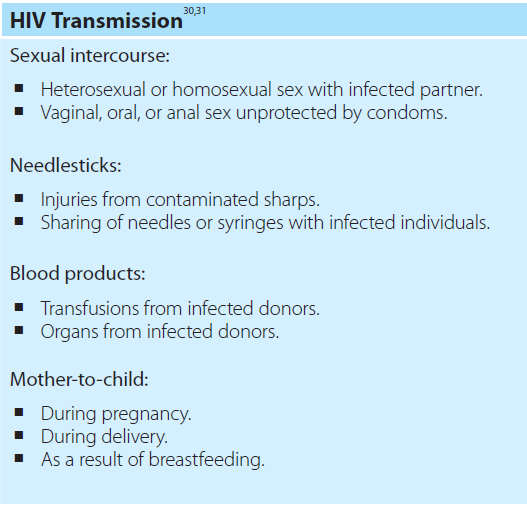 HIV Transmission
A sufficient quantity of viruses must be transferred to infect a person with HIV. The virus cannot live long outside of the human body; it cannot be transmitted via tears or sweat. It has been shown that saliva contains HIV; however, the virus usually is present in limited quantities and saliva has never been proven as a direct route of HIV infection. In the past, people were infected with HIV from blood transfusions. Today, blood used for transfusions in high-income countries is tested for HIV, and HIV infection via blood transfusion is now rare. However, transmission through blood transfusions continues in third-world countries that do not test for HIV or do not have adequate blood safety procedures.
HIV Transmission
The possibility of acquiring HIV-1 infection through sexual contact depends on 2 main factors: the frequency of sexual contact with partners infected with HIV and the likelihood of transmission related to each sexual activity. In addition, the infectiousness, or viral load, of the infected partner and exposed person’s overall susceptibility play a role in infection potential. Studies have indicated that male circumcision reduces the risk of female-to-male sexual transmission. Moreover, the risk of viral infection from intercourse is increased when a person has a sexually transmitted disease (STD) and chances of transmitting HIV to others increases in sexual partners who have STDs.
HIV Transmission
Most (80%) HIV in adults is transmitted sexually. An individual can avoid being infected with HIV sexually by abstaining from sex, practicing safe sex (nonpenetrative sex or using condoms), or limiting sex to a mutually monogamous relationship with an uninfected partner. When used regularly and properly, condoms are highly effective at preventing HIV transmission during oral, vaginal, and anal sex. Avoiding behavior that could expose oneself to HIV infection is the best protection for men and women, but safe sexual activity is difficult in societies in which women have fewer rights, for example.
HIV Transmission
The HIV/AIDS epidemic among heterosexuals in the Russian Federation and the Ukraine has been transmitted primarily through use of infected hypodermic needles. HIV has spread in China mainly through prostitution and illicit drug use. Injection drug users are at high risk for infection because of communal use of unsterilized needles and associated paraphernalia. This is an efficient way to transmit blood-borne viruses, perhaps carrying as much as 3 times the risk of HIV transmission than through sexual intercourse.
HIV Infection
HIV infection occurs in 4 stages: primary infection, clinically asymptomatic stage, symptomatic HIV infection, and progression from HIV to AIDS.
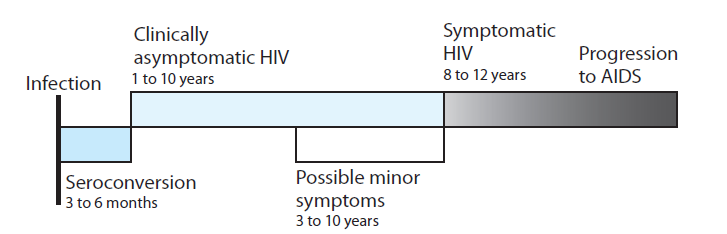 HIV Infection
The first stage of infection normally lasts for a few weeks; the infected person may experience no symptoms or have a brief flu-like illness. HIV infection symptoms occasionally warrant physician consultation, but the diagnosis of HIV infection frequently is overlooked. During this time, there usually is a considerable amount of HIV circulating in the person’s peripheral blood. The immune system begins responding to the virus by generating HIV antibodies and cytotoxic lymphocytes. This process of producing antibodies in response to a specific antigen is commonly referred to as seroconversion. Following seroconversion, an individual will test positive when tests are conducted for the antibodies’ presence.
HIV Infection
A clinically asymptomatic period normally follows initial HIV infection and lasts an average of 10 years. Most major symptoms are absent, although an infected individual may have swollen glands. Levels of HIV in the peripheral blood decrease, but the person remains infectious and HIV antibodies are detectable in the blood, so antibody tests show positive results. Studies have shown that HIV is not dormant during this stage, but functions highly in the lymph nodes. When an individual’s CD4 lymphocyte count falls below the typical or standard level of 500 to 2000 cells per microliter of blood, the individual may develop swollen lymph glands and various skin problems such as psoriasis, shingles, and minor infections.
HIV Infection
After a prolonged asymptomatic stage, HIV becomes symptomatic. The immune system progressively is damaged by the infection, and symptoms develop and worsen as the patient’s immune system deteriorates. This occurs for various reasons, including excessive damage to tissues and lymph nodes, viral mutation, and increased destruction and reduced replacement of T cells.
HIV Infection
A substantial reduction in the number of T cells seriously weakens the immune system. As CD4 lymphocyte counts decrease to fewer than 200 cells/μL of blood, symptomatic HIV infection can be triggered by the emergence of certain opportunistic infections that the immune system normally would prevent. This stage commonly is characterized by multiple infections that occur throughout the body. Opportunistic infections include pneumonia, diarrhea, eye infections, and meningitis. Physicians can treat the opportunistic infection and illness specifically, but also must address HIV as the underlying cause, which erodes the infected individual’s immune system.
HIV Infection
In addition to the AIDS-associated diseases and conditions, various organisms that normally are resisted by mechanisms involving antibodies and T cell-mediated immunities can cause diseases and malignancies in people with AIDS. Examples include Hodgkin disease, squamous cell carcinoma, or severe lymphadenopathy. A compromised immune system shows evidence of acute deficiencies in T helper sets, cell-mediated immunities, and various natural killer cell functions. Ratios of certain suppressor cells are decreased significantly or disturbed in people who have AIDS. These irregularities also can be mirrored by increases in levels of immunoglobulins linked with decreases in vitro responses to specific antigens.
Case Surveillance Definitions
Both the World Health Organization (WHO) and the CDC have developed case surveillance definitions for HIV to standardize reporting. The most recent CDC definition for AIDS surveillance was issued in 2008 and is based on laboratory-confirmed evidence of HIV infection and CD4+ T lymphocyte counts. The definition is used to facilitate tracking and is not intended for clinical diagnosis.
Case Surveillance Definitions
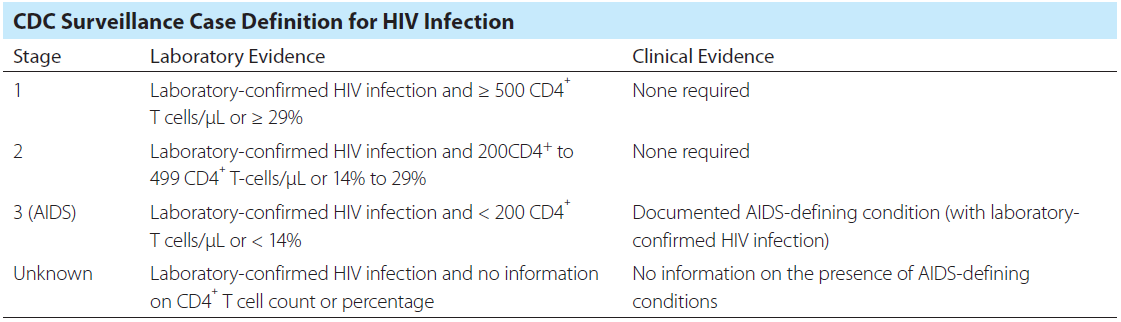 Case Surveillance Definitions
The WHO system also is based on laboratory confirmation of HIV infection. However, the WHO surveillance system consists of 4 clinical stages that correspond to WHO antiretroviral treatment guidelines: 
HIV infection – stage 1, no symptoms. 
HIV infection – stage 2, mild symptoms. 
Advanced HIV disease – stage 3, advanced symptoms. 
AIDS – stage 4, severe symptoms.
In addition, for children aged younger than 5 years, WHO suggests using the percentage of total CD4+ T lymphocytes rather than the absolute CD4 count for accuracy. The WHO staging system is designed to assist in the clinical management of HIV, especially where there are limited laboratory facilities.
Testing
Several types of tests are approved by the U.S. Food and Drug Administration (FDA) to detect HIV. These tests are designed to detect antigens, antibodies, or RNA. The enzyme-linked immunosorbent assay (ELISA), also referred to as an enzyme immunoassay, was the initial screening test used to determine presence of the HIV virus.
Antibody Detection Tests
ELISA is a 2-step process that uses HIV antigens to detect the presence of HIV antibodies in a person’s diluted blood serum. ELISA measures the presence of antibodies stimulated by HIV; enzyme-linked catalysis is used to visualize the antibodies. In an ELISA test, a person’s blood serum is diluted several hundred-fold and applied to a substrate to which HIV antigens have been affixed. If HIV antibodies are present in the blood serum, they bind to the HIV antigens. The substrate is then washed to remove all unbound components of the serum and a secondary antibody that is chemically linked to a fluorescent enzyme is then applied. Catalysis by the enzyme causes the antibody to fluoresce or change in color.
Antibody Detection Tests
Many commercially manufactured Western blot test kits contain the HIV proteins on the enclosed cellulose acetate strip. Upon separation via electrophoresis, proteins transfer to a membrane. From that point, the Western blot procedure continues similarly to the ELISA methodology. These third- and fourth-generation tests are significantly more accurate than first-generation enzyme immunoassay antibody tests. Unlike previous tests, the fourth-generation test detects HIV antibodies and antigens simultaneously. Test accuracy can vary slightly between brands.
Rapid Antibody Tests
Several point-of-care, or rapid antibody tests, are available. These tests are qualitative assays with particularly high specificity, but false-positive results can occur. Any positive results must be confirmed using a Western blot test. Most rapid-result tests for HIV provide results in 10 to 20 minutes. However, each test uses specific criteria for fluid and not every test is approved by the FDA. For example, a rapid oral fluid test called OraQuick is a 2-stage detection test that analyzes mucosal fluid from the tissues of the individual’s cheeks and gums. This test is essentially the same as the ELISA methodology, with some minor differences. A urine analysis is available that uses both the ELISA and the Western blot techniques.
Home-based HIV Testing
Globally, home-based HIV testing and counseling is becoming a widely used approach for addressing testing and confidentiality issues. Home-based HIV testing such as those using the rapid oral fluid method enables people to determine their HIV status in the convenience and privacy of their homes. There is considerable appeal in the use of oral fluids for HIV antibody testing over the use of blood. Advantages include reduced cost, reduced occupational risk from use of needles, and lower infectious load from saliva. When compared with whole-blood methodologies, the saliva test was shown to have 99% accuracy in high-risk populations and 97% accuracy in low-risk populations.
Treatment
Despite ongoing improvement in scientific knowledge regarding the pathogen linked to AIDS, the scientific community has yet to provide a cure for the disease. Through development of combination antiretroviral therapy in 1996, scientists have been successful in altering the course of disease for many individuals living with HIV. The increase of more than 15% of people living with HIV from 2001 to 2011 reflects new HIV infections, but also reflects increased access to antiretroviral therapy, which has helped reduce AIDS-related deaths, especially in recent years. Over the past decade, combination therapy regimens have become more effective and more clinically tolerable for patients. The therapy’s dosing also has been simplified.
Treatment
There are currently more than 20 approved antiretroviral drugs, although not all are licensed or available in every country. Several antiretroviral drugs are approved by the FDA for use in the United States. Taking 2 or more antiretroviral drugs at a time is called combination therapy. Taking a combination of 3 or more anti-HIV drugs sometimes is referred to as highly active antiretroviral therapy (HAART) and has become the standard of care for HIV-infected patients in high-income countries. If a patient were to use only 1 drug, the HIV quickly would become resistant to it and the drug would stop working. Taking 2 or more antiretrovirals at once vastly reduces the rate at which resistance can develop, making treatment more effective in the long term.
Effectiveness of Antiretroviral Therapy
The drugs help prevent transmission by reducing the viral load in the infected person’s body to such an extent that HIV is clinically undetectable and the risk of transmitting HIV is dramatically lowered. WHO recommends antiretroviral therapy for HIV-positive partners with more than 350 CD4 cells/μL to reduce HIV transmission to uninfected partners.
Because antiretroviral therapy has been shown to help prevent HIV transmission and to slow disease progression by halting viral replication, the U.S. Department of Health and Human Services now recommends antiretroviral therapy for everyone infected with HIV.
Effectiveness of Antiretroviral Therapy
Antiretroviral therapy for pregnant women is emphasized particularly to minimize the risk of HIV transmission from mother to child. Avoidance of breastfeeding is considered to be crucial when a mother is HIV-infected. Antiretroviral drugs, including nucleoside analog reverse transcriptase inhibitors (eg, zidovudine and lamivudine and the non-nucleoside reverse transcriptase inhibitor nevirapine), have been reported to be effective in reducing mother-to-child transmission.
Effectiveness of Antiretroviral Therapy
It is now of utmost importance to develop global approaches that can successfully integrate these biomedical treatment regimens into existing treatment and prevention services and systems. The most dramatic increases in antiretroviral therapy use have occurred in sub-Saharan Africa, where there has been a 20% increase between 2009 and 2010. More than 1.35 million additional people around the world have begun receiving HIV treatment in this period. Conversely, more than 50% of the people worldwide who need antiretroviral therapy cannot access it, including those who are unaware of their infections or serostatus.
Effectiveness of Antiretroviral Therapy
Treating children with HIV/AIDS presents special challenges. Most infants and children acquire HIV through perinatal exposure and can receive certain antiretroviral drugs while in utero. Children receive substantially less antiretroviral therapy coverage than do adults, although antiretroviral therapy for children increased between 2005 and 2010. Adherence to therapy is also a problem for some children who must receive antiretroviral therapy. Despite these challenges, care of infants and children with HIV/ AIDS has advanced dramatically since the introduction of protease inhibitors, and mortality from HIV infection among children has decreased by 80% to 90%.
HIV/AIDS in the Workplace
The HIV/AIDS epidemic has caused many concerns and challenges in the workplace. From the infected individual’s perspective, 2 federal laws in particular help protect the rights of people with HIV/AIDS. These are the Americans with Disabilities Act (ADA) and the Rehabilitation Act. Employers making decisions regarding hiring or promotion cannot discriminate against individuals who are believed or known to be infected with HIV. Federal law also permits employees who have a rational belief that certain working conditions are unsafe to refuse to work in those conditions. Because HIV/AIDS is not transmitted via casual contact, reasonable grounds to refuse to work with an HIV/AIDS infected coworker seldom exist.
HIV/AIDS in the Workplace
Federal legislation also mandates that employers make realistic efforts to accommodate applicants and employees with disabilities where obstacles exist that would impede their employment opportunities. Furthermore, if an employee has HIV/AIDS or acquires the infection during his or her employment, the employer must make equitable accommodations that permit the employee to continue working in the position. The ADA prohibits discrimination, including workplace harassment, based on an employee’s disability; the law also prohibits discrimination on the basis of the use of medications such as protease inhibitors to treat the disability.
HIV/AIDS in the Medical Imaging Workplace
All patient body fluids should be considered potentially infectious, and precautions must be taken in the workplace to prevent contact with blood or other potentially infectious fluids. Employees should report exposure incidents immediately so that immediate intervention can be taken, the source identified (when feasible), and the incident can be evaluated in a timely manner to help prevent hazards or future incidents. Specific infection control guidelines should address accessible hand-washing facility requirements, handling of contaminated sharps, and allocation of personal protective equipment (eg, gloves and gowns).
HIV/AIDS in the Medical Imaging Workplace
The U.S. Department of Labor’s Occupational Safety and Health Administration (OSHA) requires employers to provide immediate and confidential medical evaluation and follow-up consultation for employees who are exposed to a blood-borne pathogen or other potentially hazardous material. Incidents include eye, mouth, other mucous membrane, nonintact skin or parenteral contact with blood, or other potentially infectious materials as listed in the OSHA standards.
HIV/AIDS in the Medical Imaging Workplace
Concerns regarding personal safety and health while assisting a patient with HIV/AIDS should be expressed to supervisory staff. If the radiologic technologist needs specific advice or information regarding safety concerns and precautions, the supervisor should direct the concerned employee to department and organization policies and procedures. If necessary, the technologist also can be referred to knowledgeable professionals who can discuss and explain disease etiology and transmission. Pertinent information regarding standard precautions for infection control and workplace policies should be disseminated to all employees as appropriate.
HIV/AIDS in the Medical Imaging Workplace
The radiologic technologist has a professional responsibility to the patient and to coworkers to be aware of all infection control standards and OSHA safety policies and procedures, and he or she must be willing to apply them when caring for patients with HIV/AIDS.
Vaccine Development
Developing a vaccine for HIV infection is a global priority because of the vast public health need and the lack of an alternative approach to prevent or control infection adequately. Development of any vaccine requires a careful, systematic approach from basic scientific testing through definitive clinical trials with human participants. HIV is a global epidemic with staggering economic and social costs, and vaccine trials are among the most challenging research to date. Given the number of people infected, increasing health care costs, and the increasing prevalence of AIDS among people in third-world countries, it is critical that a vaccine be developed.
Vaccine Development
An effective HIV vaccine, like any vaccine, should: 
Be harmless. 
Easily be administered to large numbers of healthy adults and children.
Elicit protective immune responses in a high proportion of recipients.
Work against various strains of the virus, or at least geographically relevant strains.
Provide long-lasting protection with a nominal amount of doses or boosters.
Be cost-effective and easy to transport.
Vaccine Development
Vaccines can be divided into 2 broad categories: live vaccines, which use attenuated infectious agents to mimic natural infection, and inactivated agents or constituents, which can neither replicate nor infect the host. Each vaccine usually contains — in addition to the desired antigen or its parts — suspension fluids, preservatives, stabilizers, or adjuvants. To date, a large percentage of vaccines are made of live attenuated microorganisms. Although vaccines have been effective on viruses in the past, HIV behaves differently than other human viruses.
Challenges and Risks
Although the effort to develop an effective vaccine against HIV has been unprecedented in modern science, there have been formidable challenges with respect to the diversity and complexity of viral antigens. The long incubation period between infection and disease symptoms and an incomplete understanding of the immune response to the virus are only a few challenges that plague researchers.
Vaccine Trials
Recent vaccine trials have proved ineffective. The first vaccine trial (STEP HIV) used a mixture of rAd5 vectors expressing specific antigens. The HIV-1 proteins have necessary and complex roles during the life cycle of HIV-1. The vaccine was evaluated in North America, South America, the Caribbean, and Australia. The rAd5-based vaccine failed to prevent Ad5- seronegative individuals against infection and possibly enhanced infection in individuals with prior immunity to adenoviruses.
Vaccine Trials
Viable options remain for vaccines that induce broadly neutralizing antibody responses, as well as those pursuing T cell methodologies. Eliciting neutralizing antibodies may be a crucial facet of an effective HIV vaccine because a correlation has been reported regarding an antibody’s ability to neutralize in vitro and to protect in vivo against HIV in animal models. Inducement of potent humoral and cellular immune responses inevitably will be a vaccine requirement. Development of an immunogen that extensively elicits neutralizing antibodies is an elusive but crucial ambition of HIV vaccine research, especially after the latest failure of the foremost T cell-based HIV vaccine evaluated in human efficacy studies.
Conclusion
AIDS has had long-term, broad-ranging effects on personal relationships, social institutions, and cultural configurations. The AIDS epidemic continues to affect mortality and is costly in terms of the human and capital resources required for medical care and research. The past decade has seen an unprecedented global reaction to the unique threat that HIV poses. Access to HIV testing and counseling has increased. Treatment and educational programs are becoming more effective and efficient. All the same, current financial pressures on both domestic and foreign assistance budgets are threatening the remarkable progress made to date. Recent achievements and ambitious international goals are bringing us closer to achieving an AIDS-free generation.
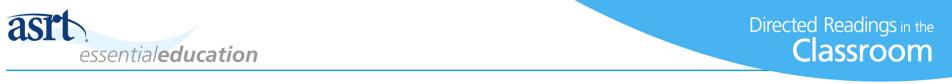 Discussion Questions
Thinking about the modes of HIV infection, what are some ways radiologic technologists can prevent transmission during exams?
Discuss some ways radiologic technologists can get advice or information regarding safety concerns and precautions while assisting a patient with HIV/AIDS.
Discuss some ways the public can be educated about the dangers of HIV/AIDS.
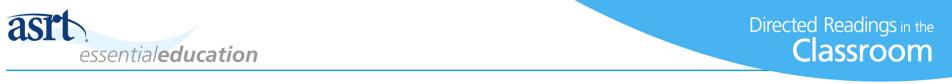 Additional Resources
Visit www.asrt.org/students to find information and resources that will be valuable in your radiologic technology education.